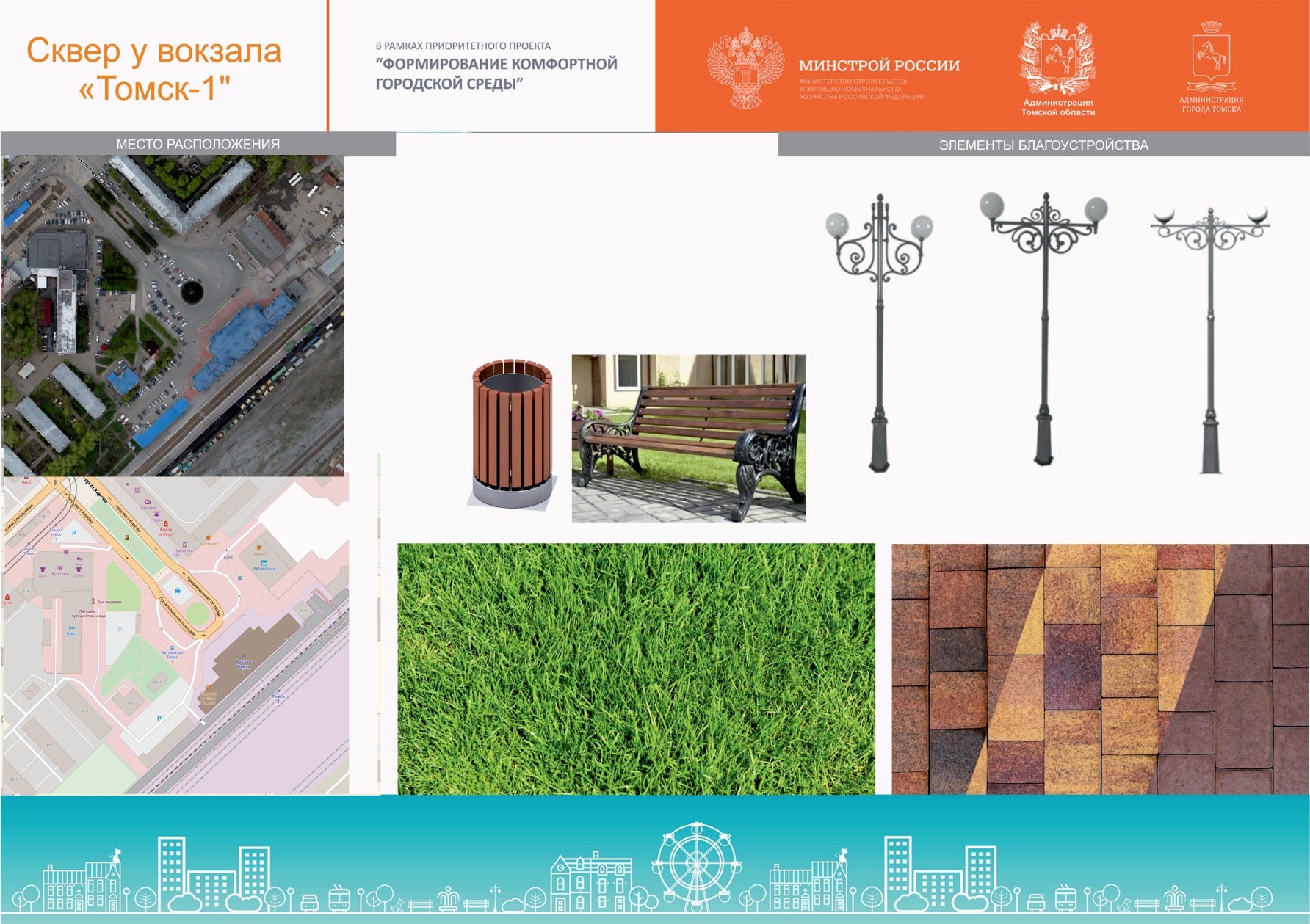 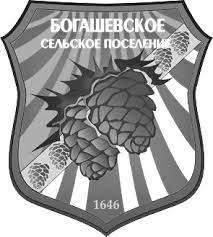 Сквер ИМЕНИ б.н.Сидоренко в с. Богашево
Герб МО
Местоположение
элементы благоустройства
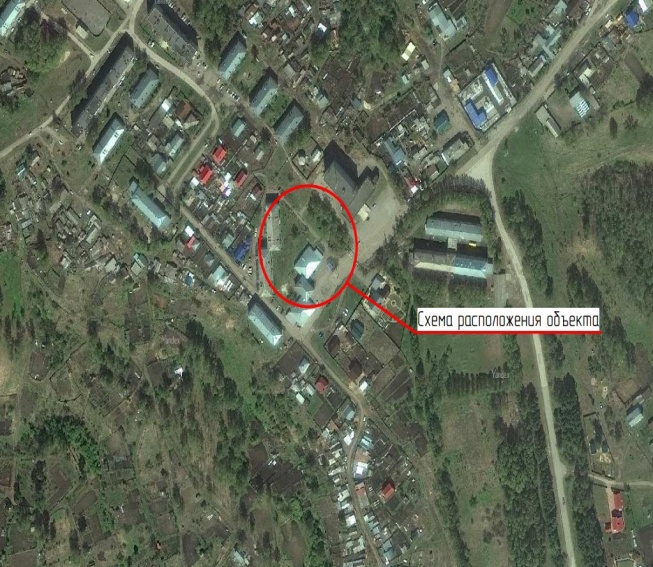 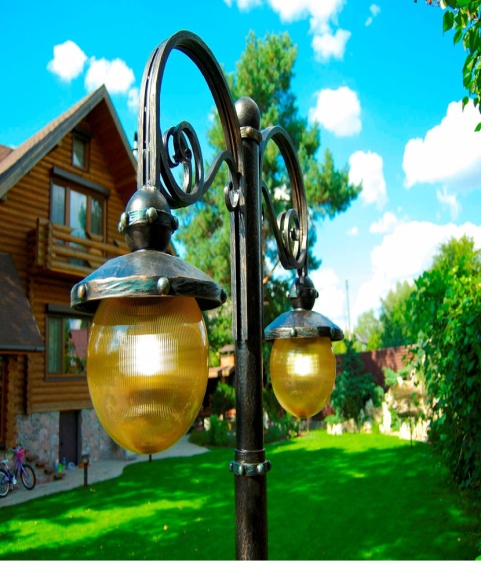 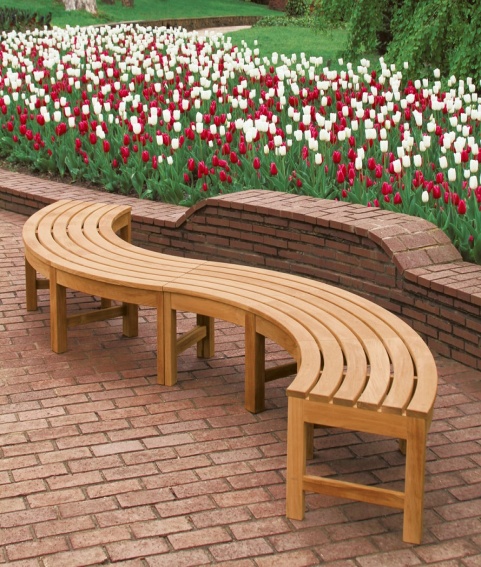 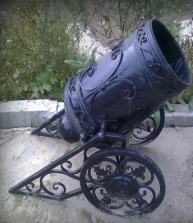 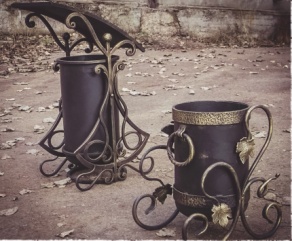 Размещаются картинки (интернет – аналоги) элементов благоустройства, МАФ, которые предлагается разместить на территории. Фонари, скамьи, урны, детское и спортивное оборудование, примеры покрытий (плитка, асфальт, газон), деревья, кустарники, цветы и т.д.
Скриншот с карты и (или) космоснимка (ортофотоплана) 
местоположения территории
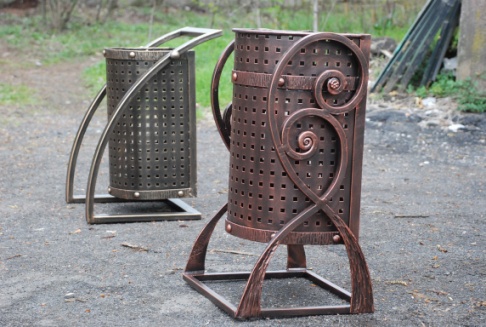 существующее состояние
скамьи
урны
элементы освещения
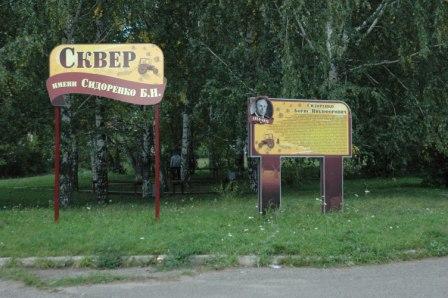 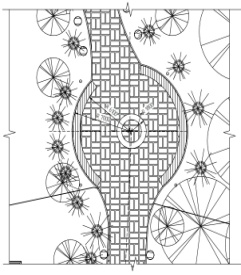 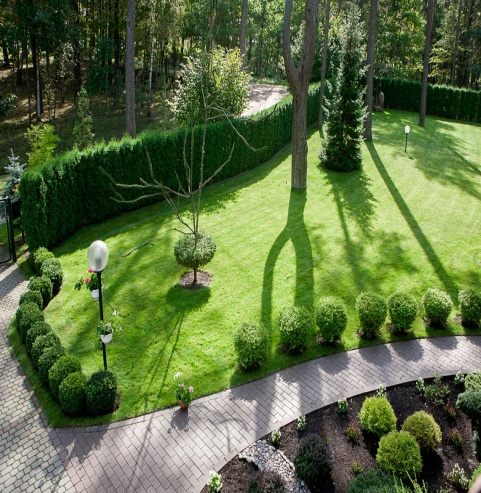 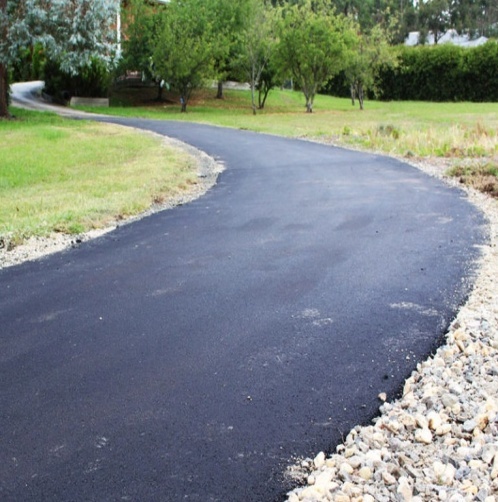 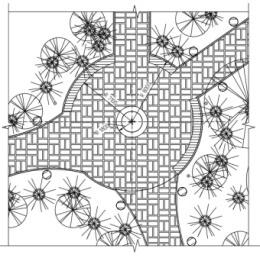 Фотография существующего состояния территории (скриншот фото google.com/maps/ или других источников)
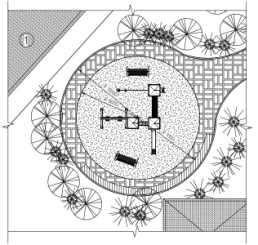 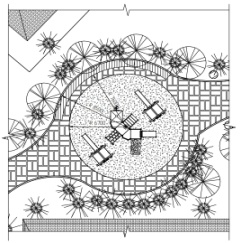 асфальтирование проездов
покрытие пешеходных дорожек
элементы озеленения. газон
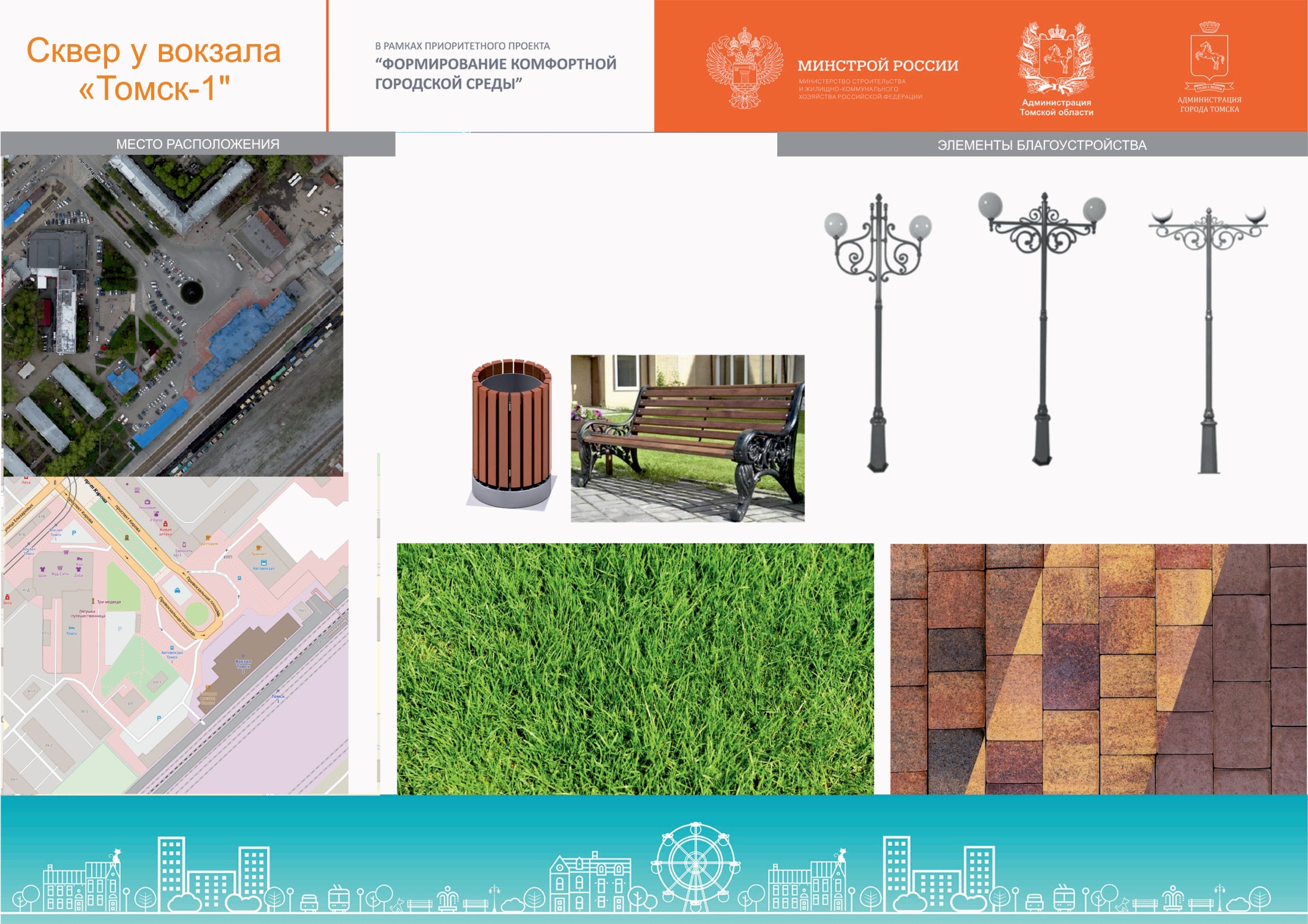